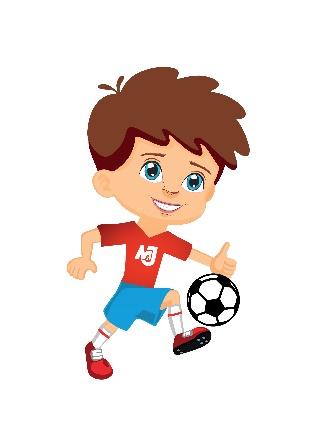 Семейный уик-энд в Парк отеле Лесной
с 07 по 09 октября
3 дня и 2 ночи от 18 000 руб. (все включено)
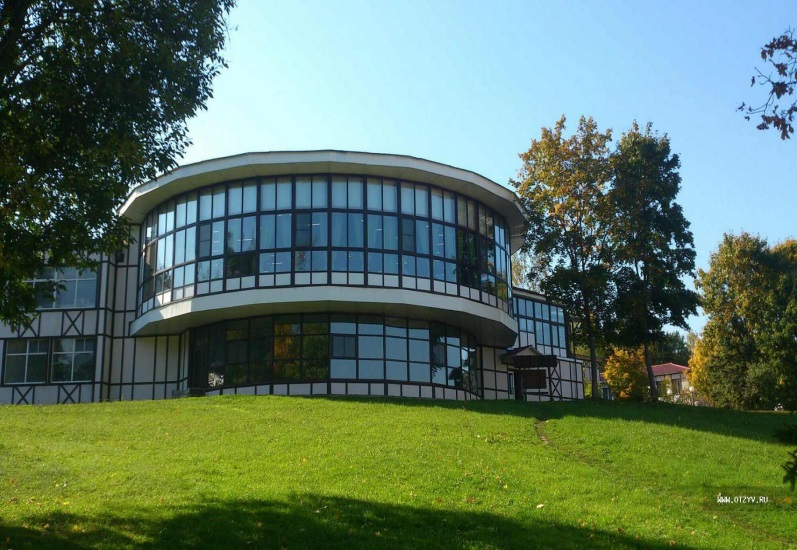 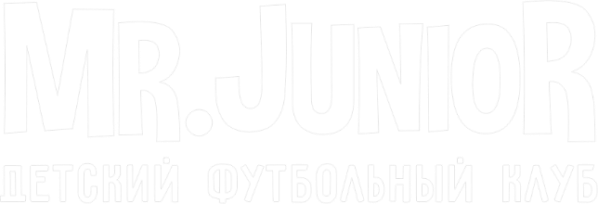 0+
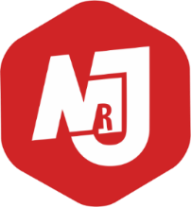 Отель в Подмосковье Lesnoy, 
Московская область, Солнечногорский район, деревня Пешки
Программа семейного уик-енда
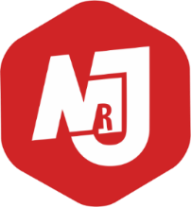 В стоимость путевки включено обслуживание с 09:00 до 22:00
Питание: завтрак (09:00-11:00), обед (13:00-15:30), ужин (19:00-22:00).
Зарядка для всех по желанию, две тренировки в день для детей, одна тренировка в день для  родителей.
Бильярд (09:00-22:00).
Настольный теннис (09:00-22:00).
Волейбол, баскетбол, футбол - по программе анимации.
Посещение бассейна (две сауны, бассейн 4 дорожки по 25 метров, детская зона) (09:00-21:00).
Прокат велосипедов, веломобилей (09:00-21:00).
Детская комната.
Детская анимация.
Развлекательная анимация, вечерние шоу-программы, дискотека (22:00-02:00).
Дети до 3 лет проживают бесплатно.
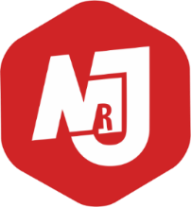 Номер Стандарт с диваном
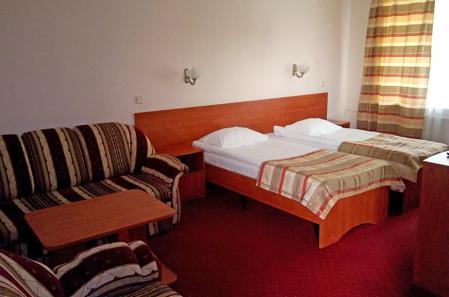 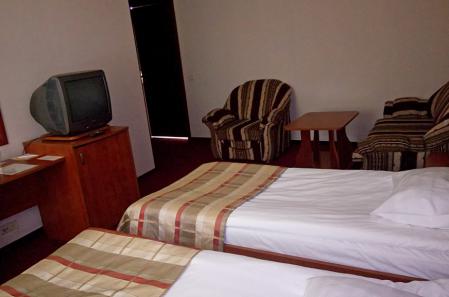 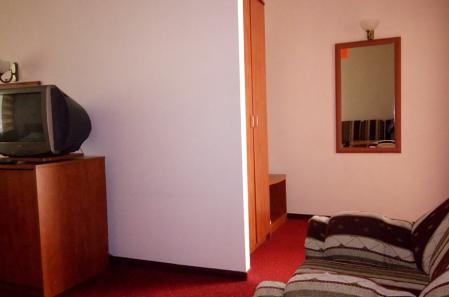 1+1 = 18000 руб.
2+1 с диваном = 24500 руб.
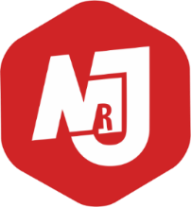 Номер Стандарт улучшенный с диваном
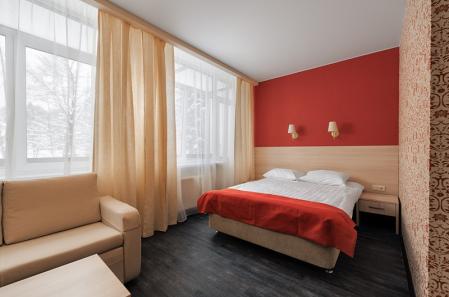 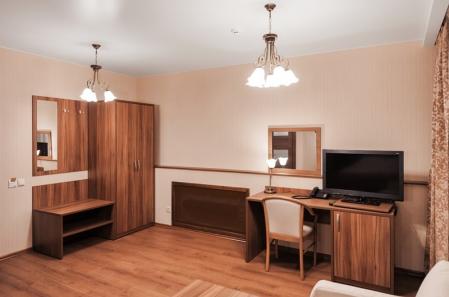 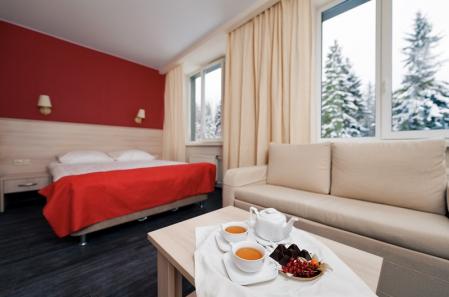 1+1 = 19500 руб.
2+1 = 26000 руб.
2+2 = 26000 руб.* *при условии, что второй ребенок не старше 5 лет
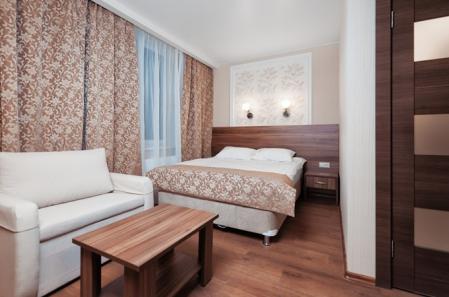 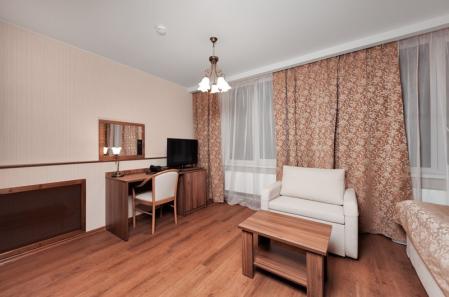 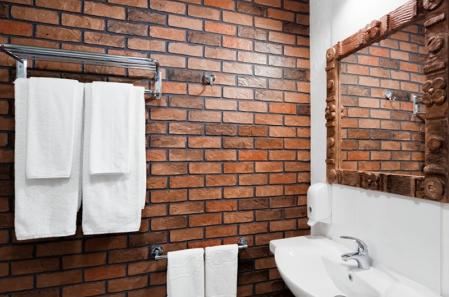 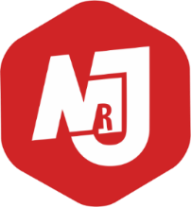 Апартаменты
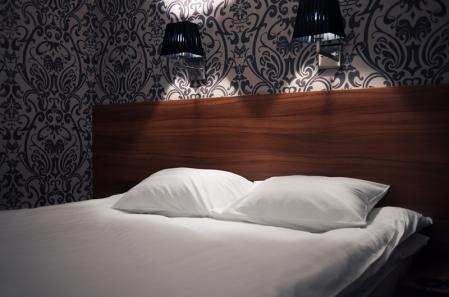 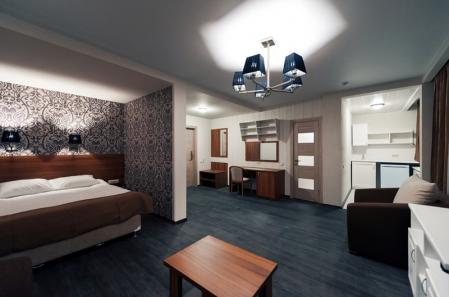 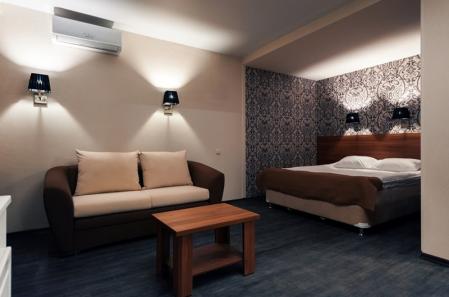 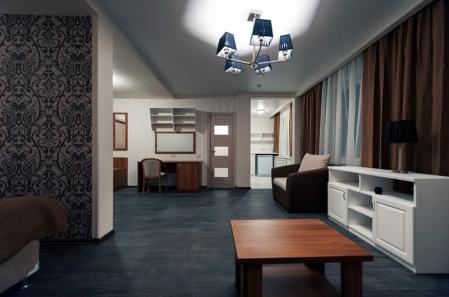 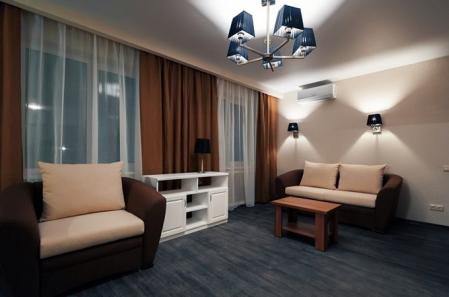 2+1 = по запросу
2+2 = по запросу
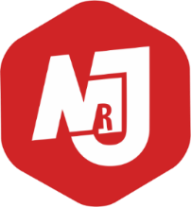 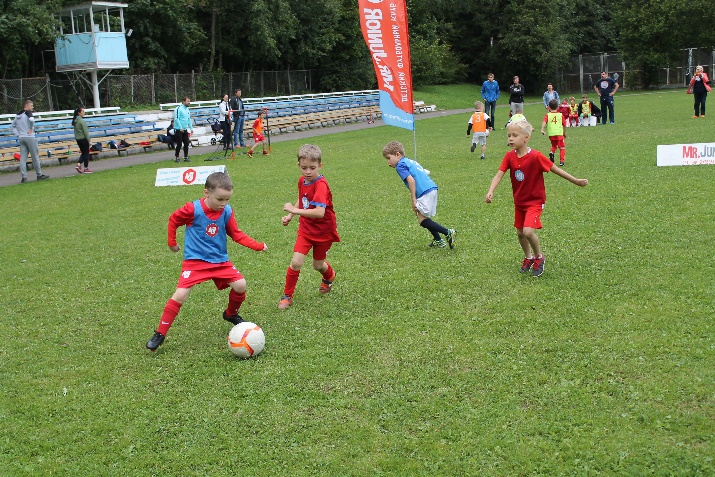 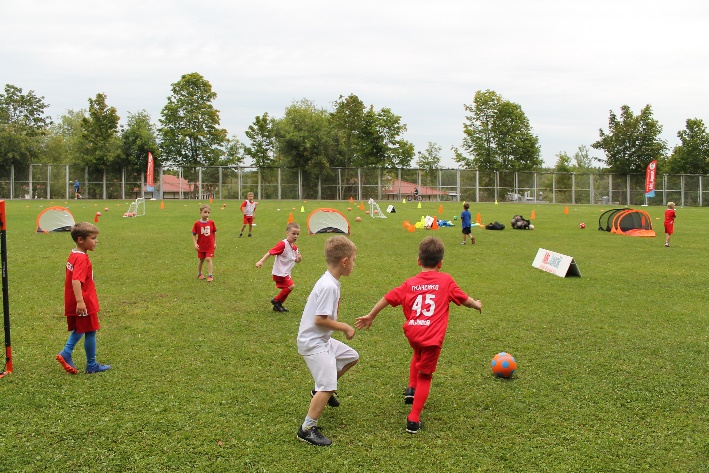 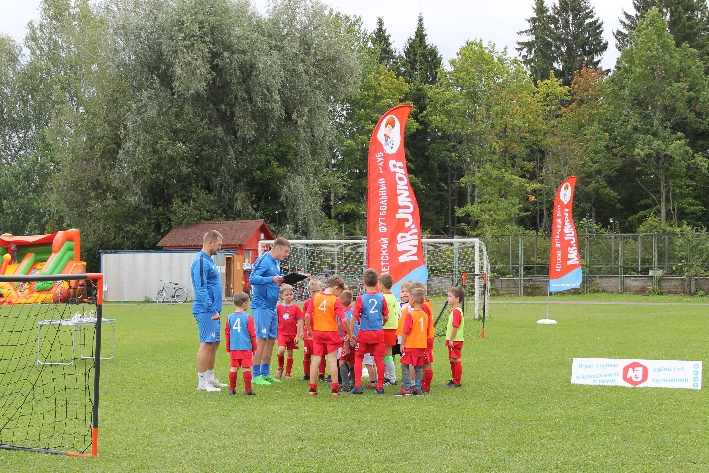 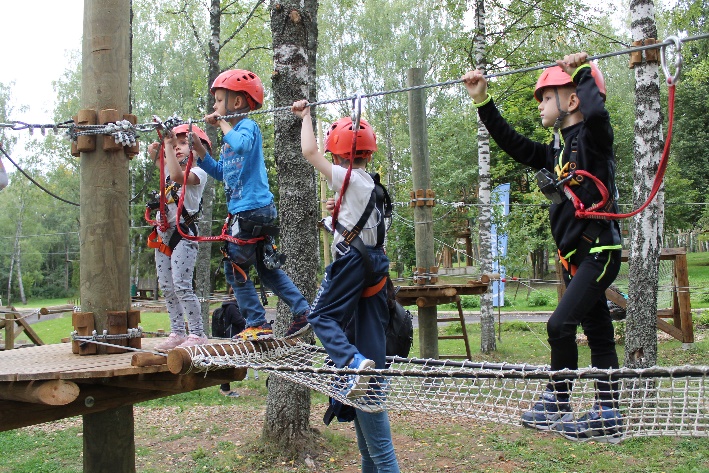 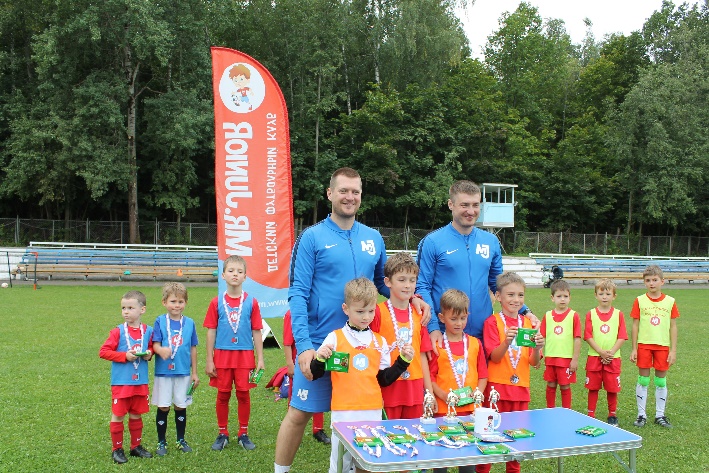 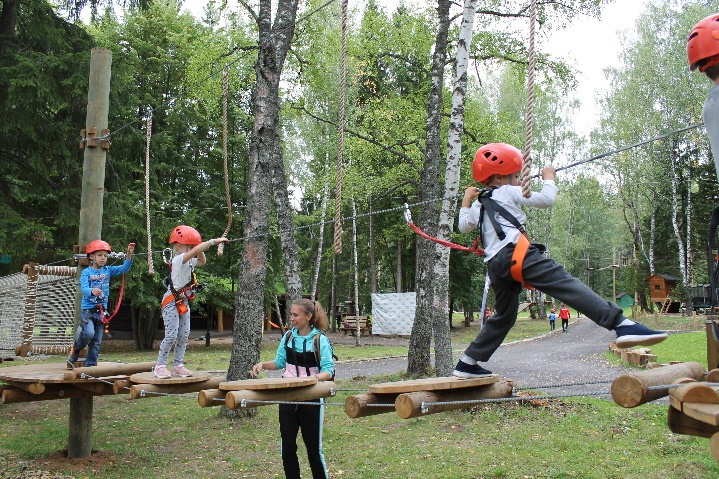 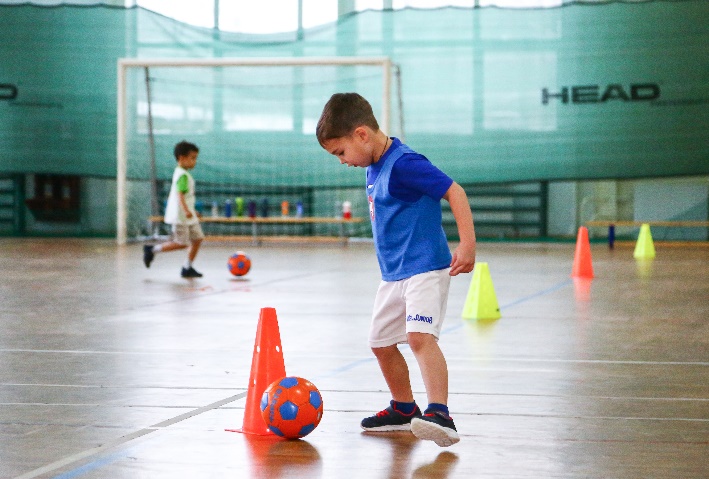 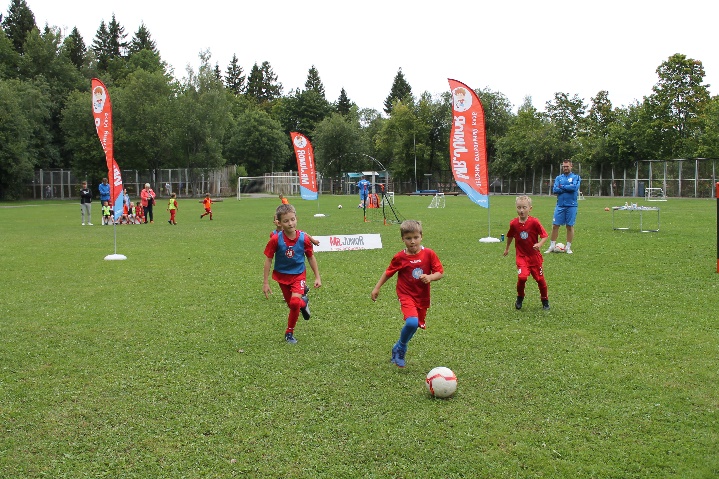 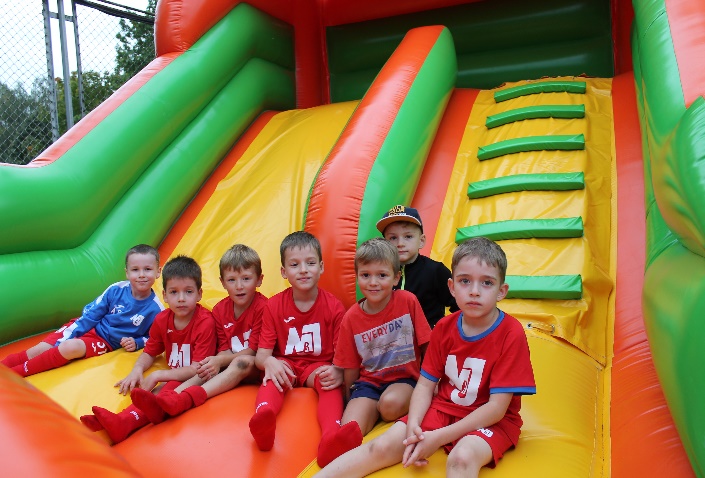 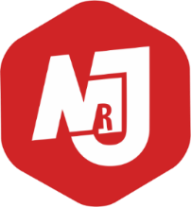 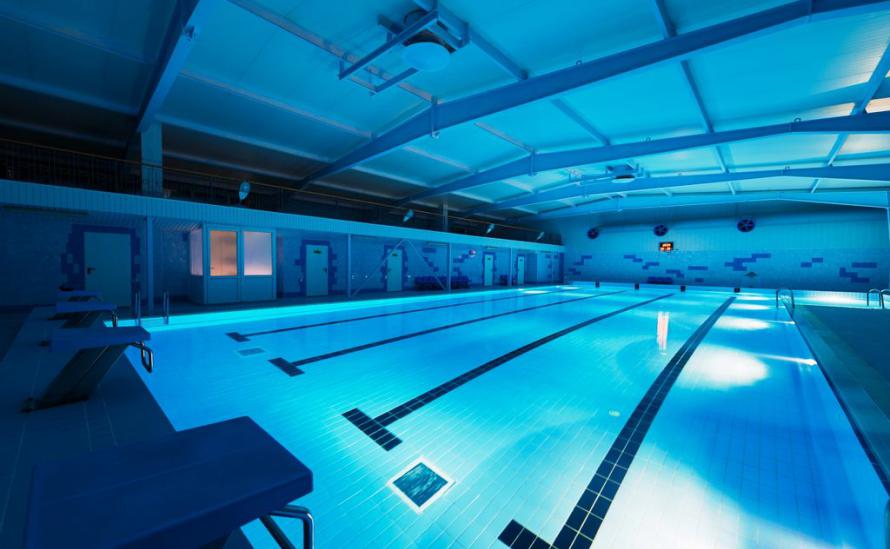 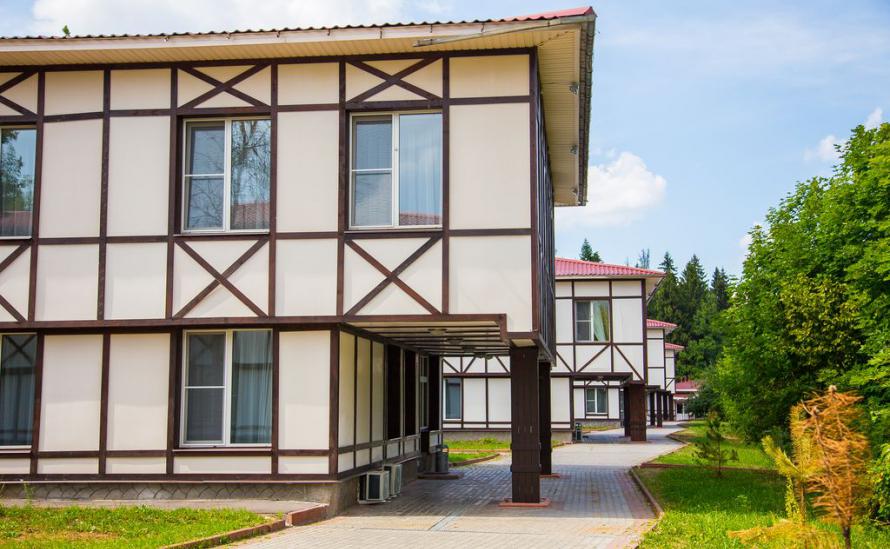 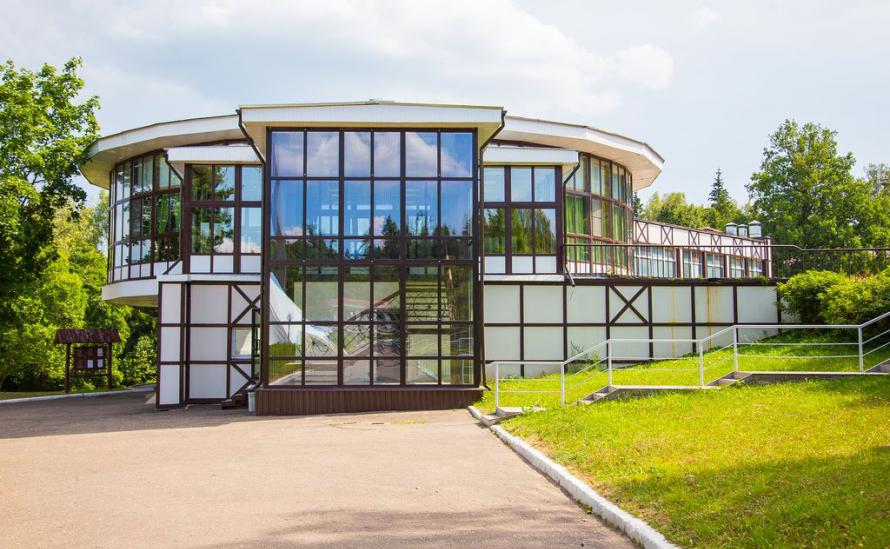 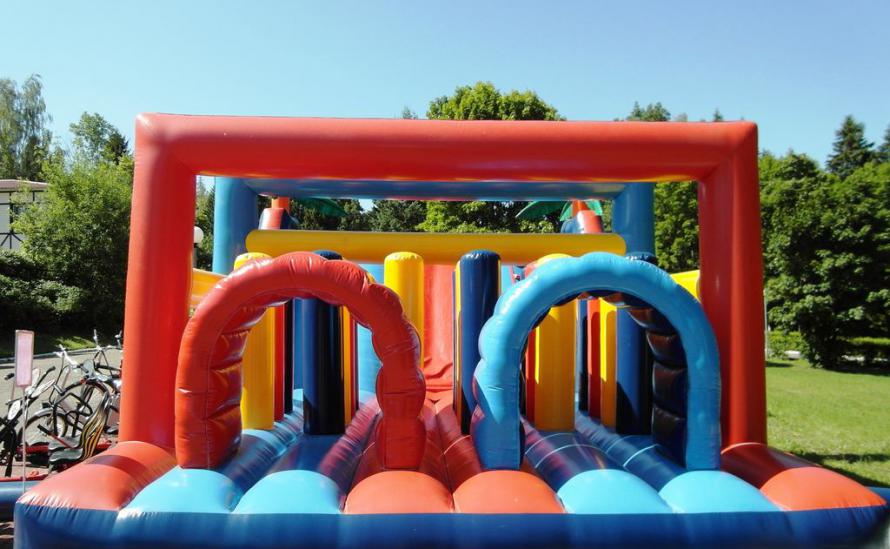 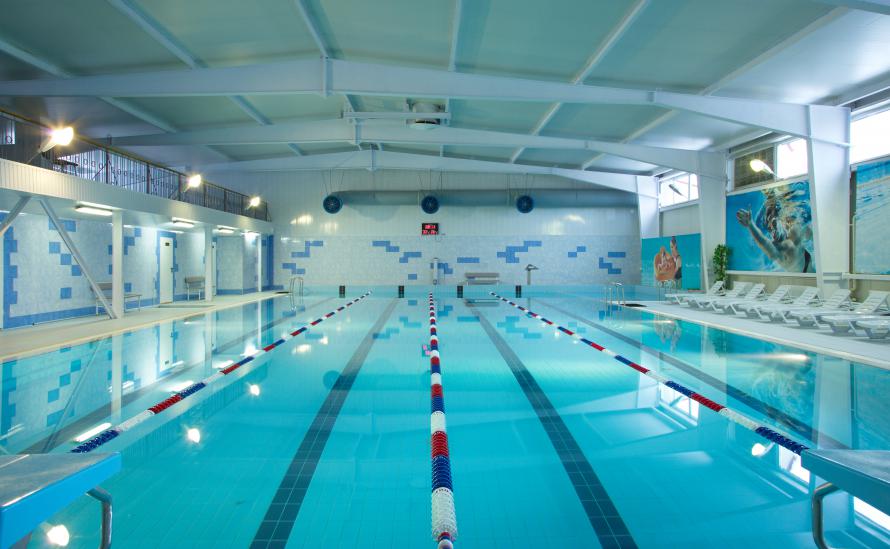 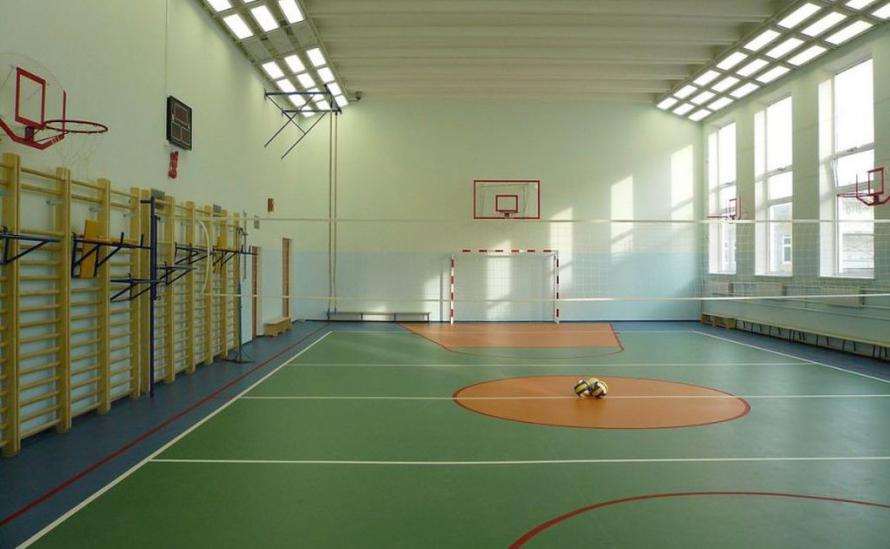 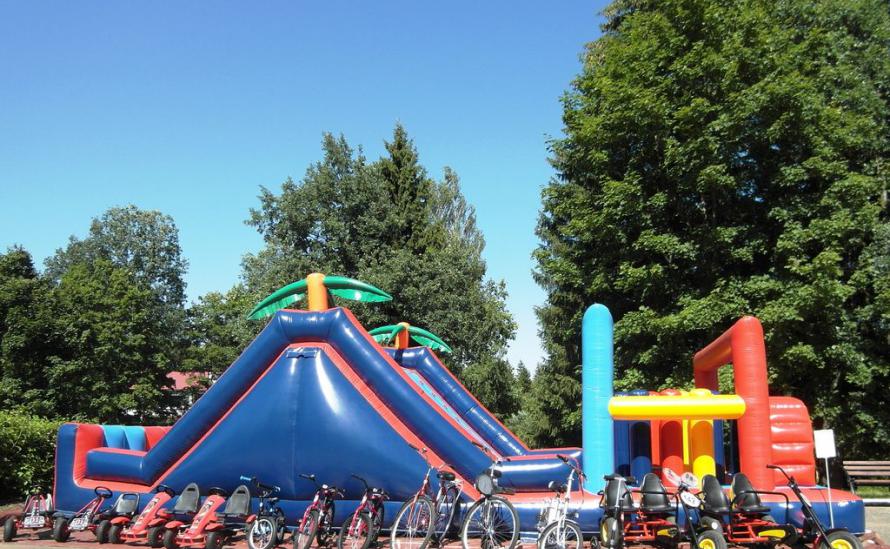 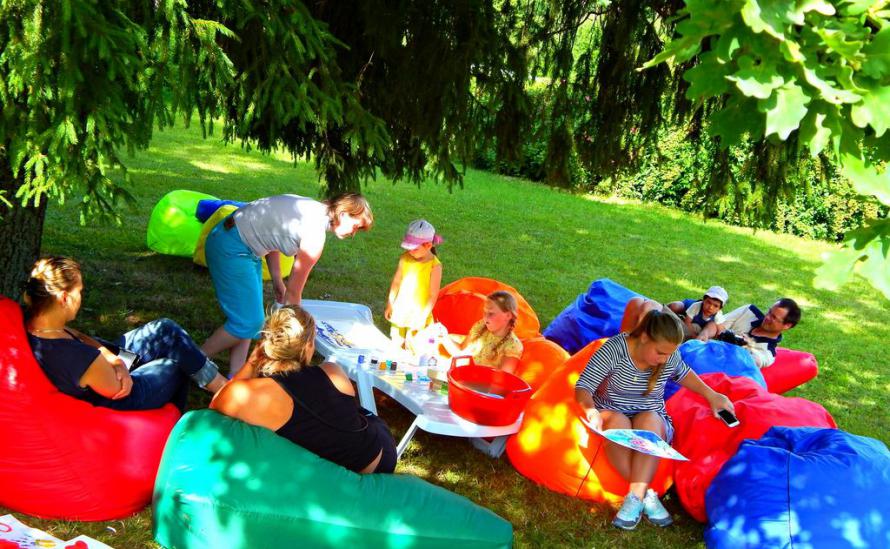 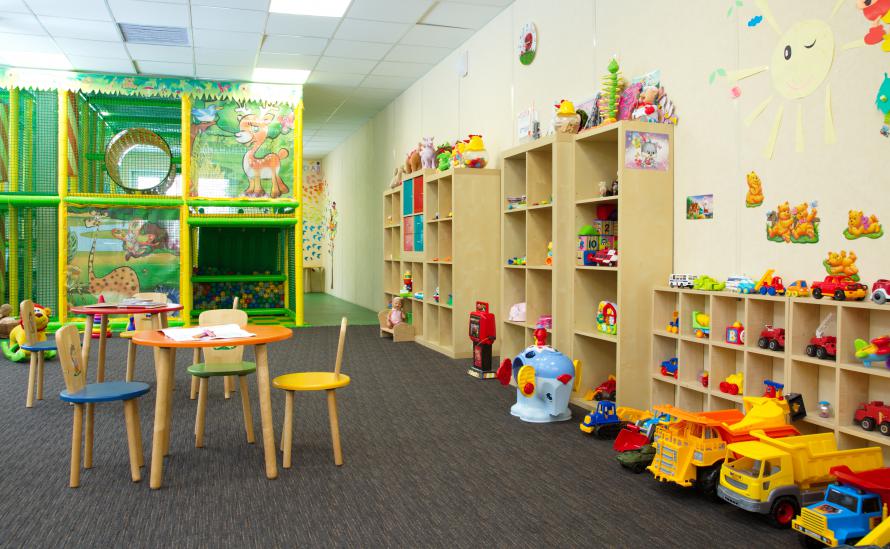 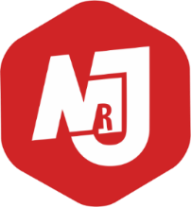 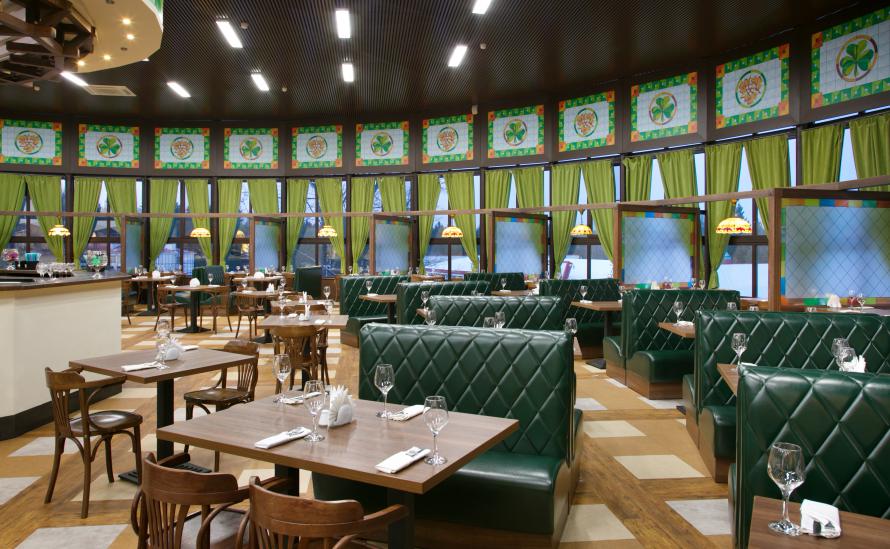 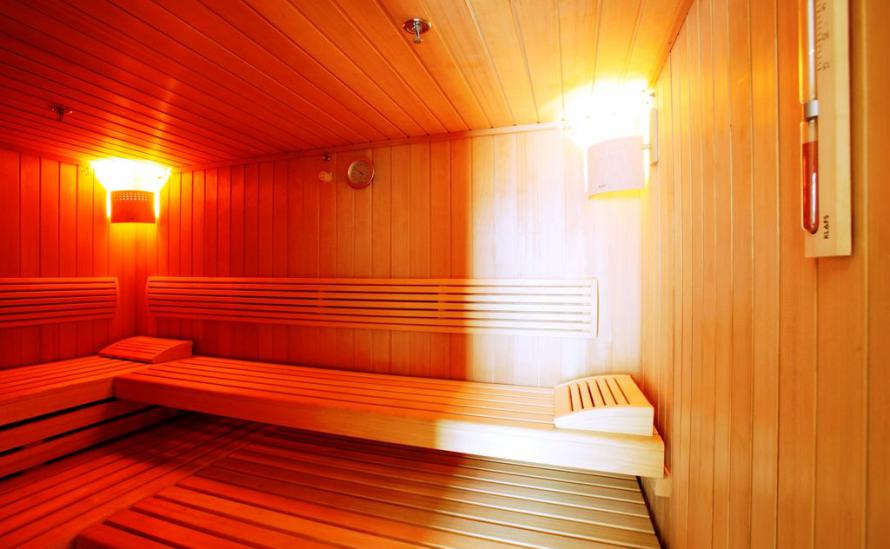 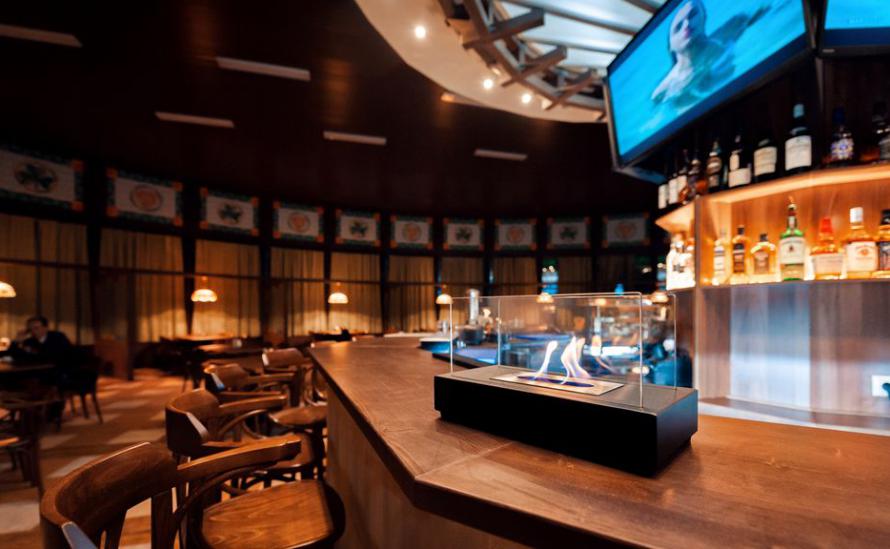 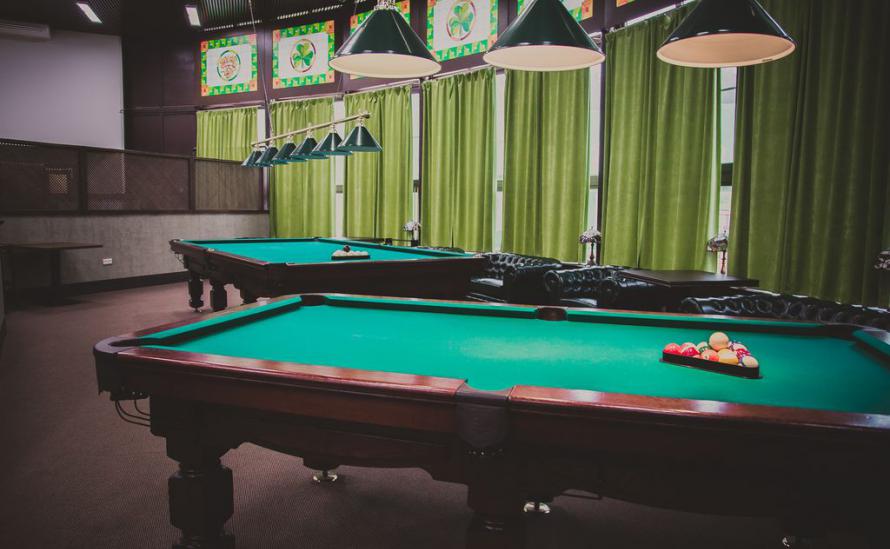 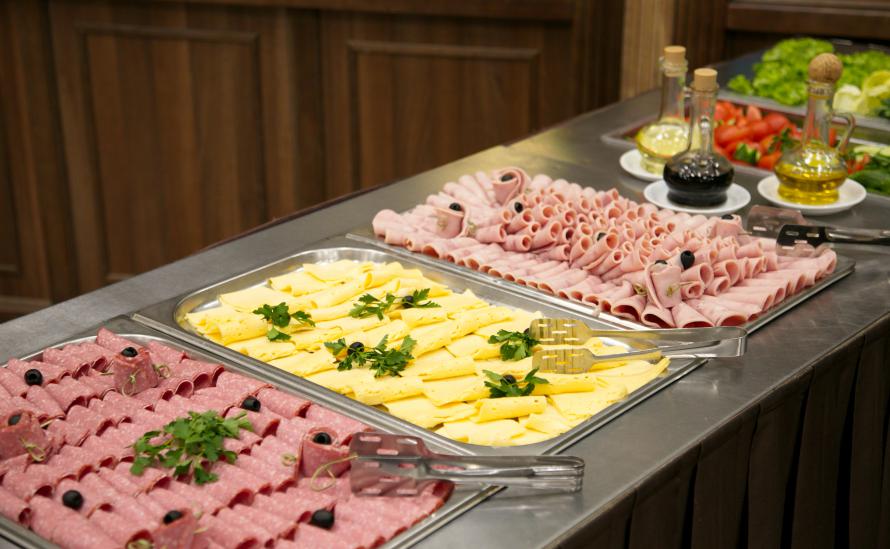 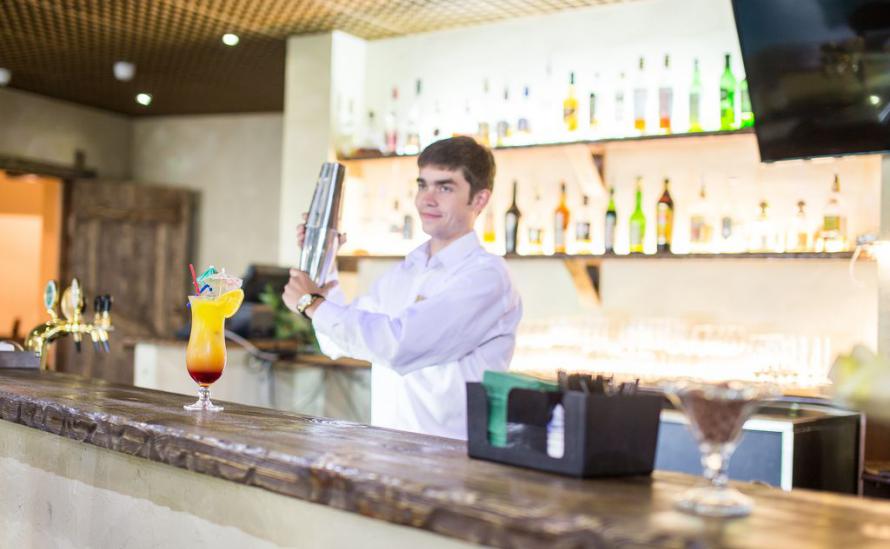 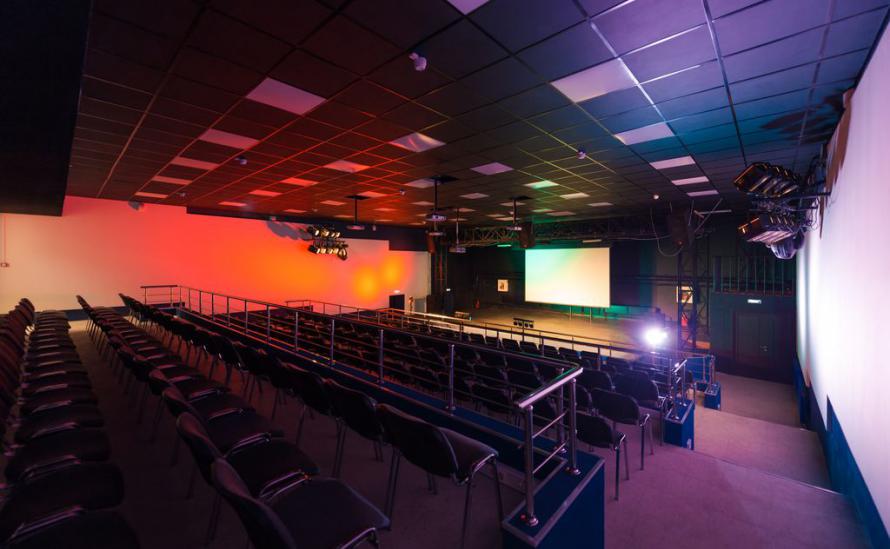 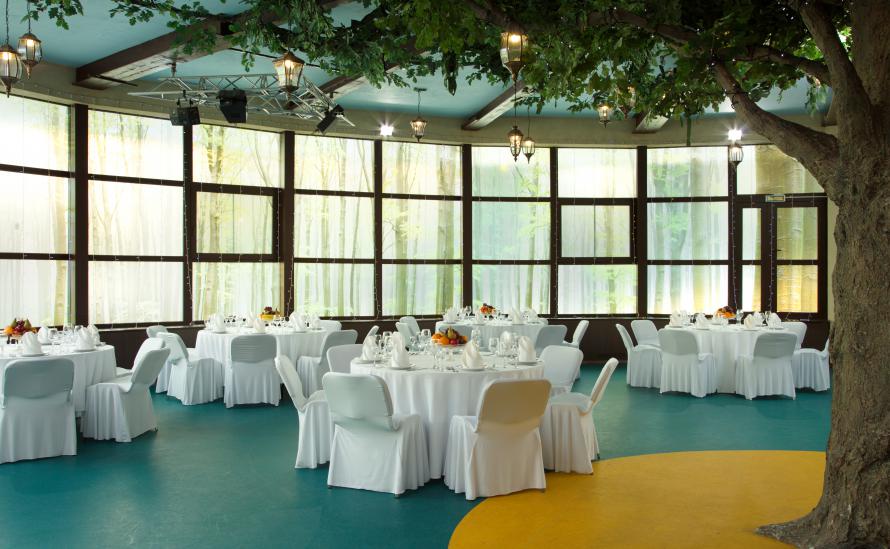 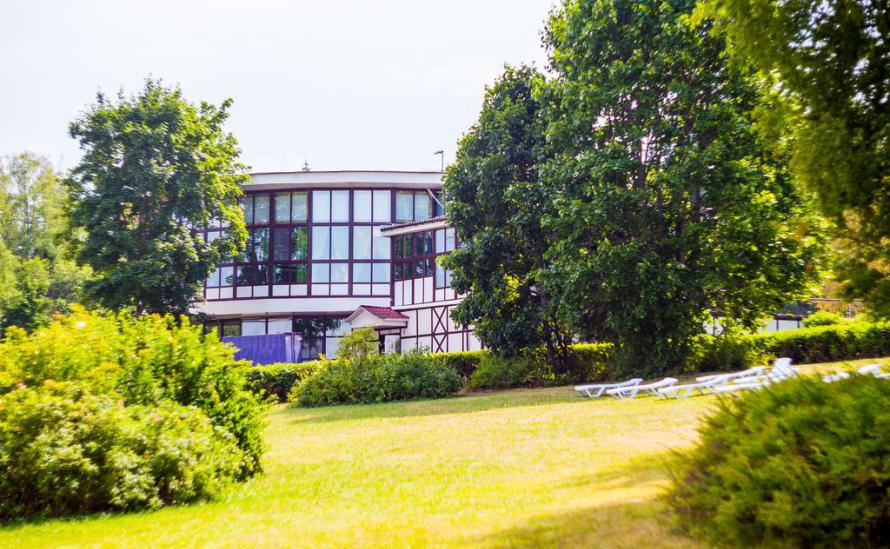 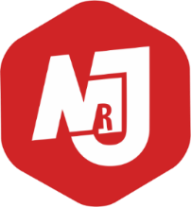 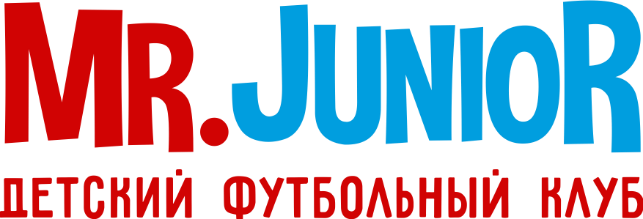 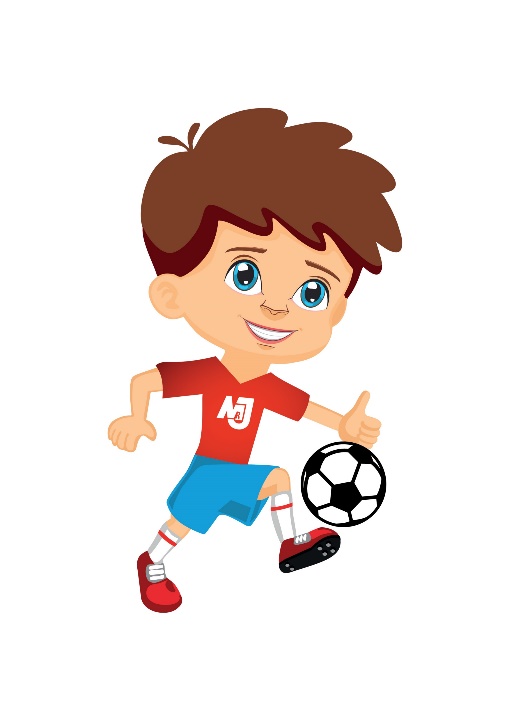 Контактная информацияООО «Джуниор»Телефоны Клуба:+7 (916) 385-50-50+7 (985) 610-17-19mr.alexkon@bk.ruhttps://www.instagram.com/mrjunior.ru/
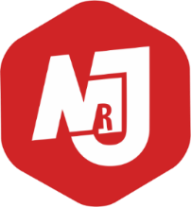